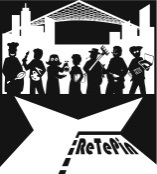 ISTITUTI
Superiori
A.S. 2021-22
ReTePin
<number>
Istituti Superiori
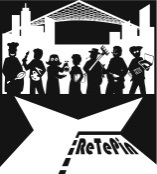 Sistema di Istruzione
SISTEMA 
DI 
ISTRUZIONE
ISTRUZIONE PROFESSIONALE

32/33 ore settimanali -  1° anno
32 - anni successivi
ISTRUZIONE TECNICA

32/33 ore settimanali - 1° anno
32 – anni  successivi
LICEI

minimo 27 ore
massimo 35 ore
ReTePin
<number>
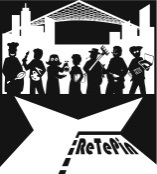 Caratteristiche generalidel primo biennio
Materie comuni
Italiano, matematica, storia/geografia, inglese, ecc...
  Materie di indirizzo
Economia, Scienze e tecnologie applicate, fisica, latino, laboratori, ecc...
ReTePin
<number>
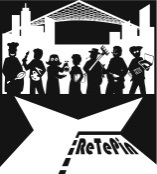 Caratteristiche generalidel secondo biennio
Tutti gli istituti mantengono alcune materie comuni
 Italiano, matematica, storia, inglese, ecc...
  Peso crescente delle materie di indirizzo, ad esempio
Economia, fisica, latino, laboratori, informatica, diritto, meccanica, costruzioni, agronomia, ecc...
ReTePin
<number>
PCTO (ex Alternanza scuola-lavoro)
Obbligatori per tutte le scuole
Sono percorsi formativi svolti almeno in parte al di fuori della scuola
Devono essere coerenti con i vari percorsi di studio
Si concludono con una valutazione
                                             Durata
Qualifiche triennali degli
Istituti Professionali:
200 ore da svolgere entro il terzo anno per
accedere all’esame di 
qualifica regionale
Licei: 90 ore
Istituti Tecnici: 150 ore
Istituti Professionali: 210 ore
ReTePin
<number>
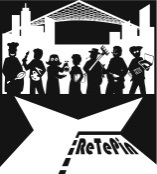 Caratteristiche generalidel quinto anno
Tutti gli istituti caratterizzano il lavoro sull’esame di stato
Prima prova: Italiano
	Seconda prova: matematica/fisica/scienze, latino/greco, costruzioni, lingua, ecc... 
	Colloquio su tutte le materie dell’ultimo anno in corso + PCTO + percorsi di cittadinanza e Costituzione
CLIL: disciplina non linguistica insegnata in lingua straniera
ReTePin
<number>
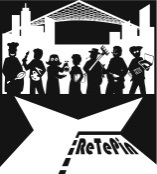 Norme generaliper le iscrizioni
L’iscrizione si effettua ONLINE.
  Le iscrizioni dovranno essere effettuate presumibilmente nel periodo  gennaio - febbraio 2021.
  L’iscrizione fatta non è una preiscrizione ma una iscrizione effettiva, dopo per cambiare si deve chiedere il NULLA OSTA.
ReTePin
<number>
Istituti Secondari
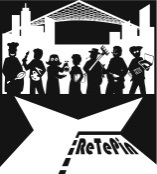 L'iscrizione online
Per cominciare é necessario:
1) Registrarsi (vai al modulo di registrazione con il codice della scuola in cui intendi iscrivere tuo figlio/figlia);

2) Effettuata la registrazione si può accedere al servizio, inserire i dati richiesti ed inoltrare la domanda alla scuola prescelta.

3) La famiglia riceve via e-mail tutti gli aggiornamenti sullo stato della domanda sino alla conferma di accettazione finale.
In caso di problemi é possibile contattare la scuola di destinazione che fornirà il proprio aiuto (anche compilando la domanda online per le famiglie che ne siano impossibilitate).
ReTePin
<number>
<number>
Istituti Secondari
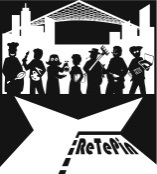 Prerequisiti
Per affrontare al meglio tutti i corsi di studio occorre:

impegnarsi seriamente rispetto agli obiettivi della scuola scelta; 

essere disposti a lavorare in modo regolare e costante sia a scuola che a casa;

affrontare tutte le materie con lo stesso impegno ed attenzione.
ReTePin
<number>
<number>
Istituti Secondari
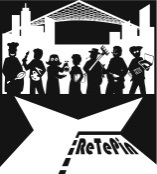 Sbocchi comuni
Accesso a percorsi universitari, previo superamento dei test di ingresso ove previsto 

 Proseguimento degli studi nei corsi ITS o nei corsi di formazione professionale post diploma

 Iscrizione agli Istituti di Alta Formazione Artistica, Musicale e Coreutica

 Partecipazione a concorsi pubblici

 Ove previsto, iscrizione all’albo professionale, previo superamento dell’esame di stato
ReTePin
<number>
<number>
Istituti Secondari
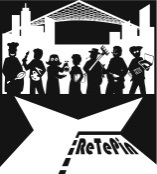 Ampliamento Offerta Formativa
La maggioranza degli Istituti Superiori del territorio offrono:

 Corsi di recupero a fine primo periodo e/o a fine anno, secondo le modalità decise dal collegio docenti; 
 Corsi relativi alla preparazione per la certificazione delle lingue straniere (PET, FIRST, DELF, …);
 Corsi relativi alla preparazione per la certificazione ECDL;
 Scambi, soggiorni all’estero e viaggi di istruzione;
 Anni di studio all’estero;
 Laboratorio teatrale;
 Progetto Talenti neodiplomati;
 Progetti di orientamento universitario e post diploma;
 Progetti di educazione alla salute in collaborazione con l’ASL ;
 Partecipazioni a mostre e eventi sul territorio;
 Progetti didattici in collaborazione con Enti e Istituzioni;
 Partecipazione ad  eventi sportivi a vari livelli.
ReTePin
<number>
<number>
Prerequisiti per gli IstitutiProfessionali
PER AFFRONTARE QUESTI CORSI DI STUDI:
Occorre essere precisi e saper trasferire nella pratica le conoscenze teoriche acquisite
E’ utile avere una buona manualità
Occorrono capacità comunicative
Bisogna saper lavorare in gruppo
Occorre saper organizzare autonomamente il proprio lavoro
ReTePin
<number>
Prerequisiti per gli IstitutiTecnici
PER AFFRONTARE QUESTI CORSI DI STUDI:
E’ necessario essere precisi e ordinati
Occorre essere interessati alle materie economiche, giuridiche, tecniche, scientifiche e informatiche presenti in tutti gli indirizzi
Bisogna avere competenze linguistiche
E’ utile  possedere buone capacità comunicative
Bisogna essere predisposti per lo studio ragionato
Occorrono capacità di organizzazione e di progettazione
<number>
ReTePin
Prerequisiti per i Licei
PER AFFRONTARE QUESTI CORSI DI STUDI:
Occorre amare lo studio, la lettura e la cultura in generale
E’ necessaria una buona preparazione di base
E’ utile essere ordinati e precisi
E’ importante avere un metodo di studio consolidato
Bisogna provare interesse sia per le materie umanistiche che per quelle scientifiche
ReTePin
<number>
Istituti Secondari
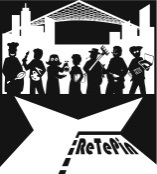 GLI ISTITUTI 
DEL PINEROLESE
ReTePin
<number>
<number>
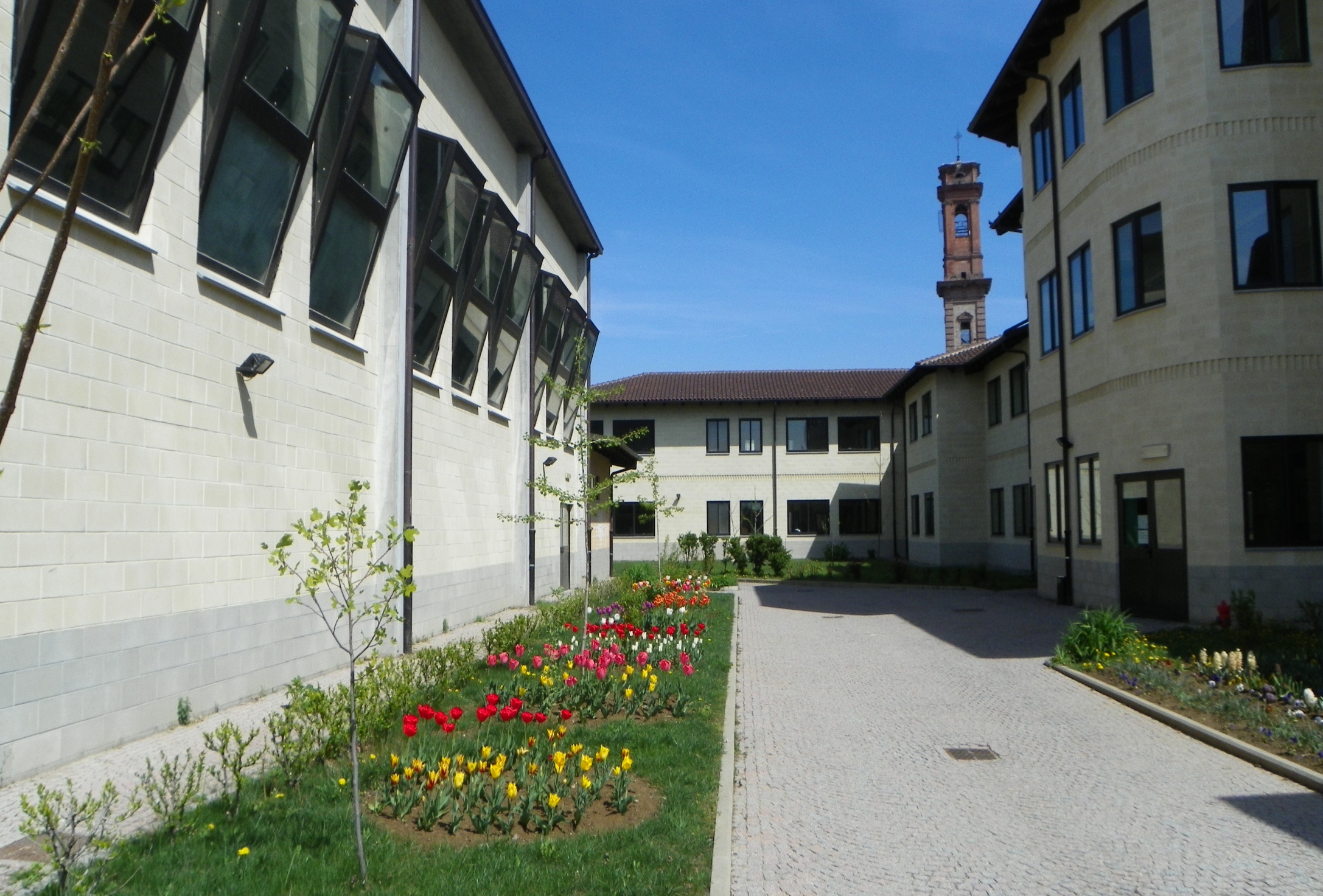 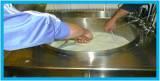 Istituto Agrario  Osasco
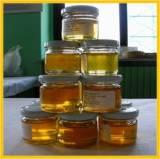 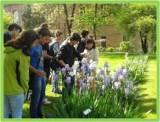 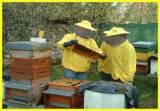 Sede Agrario: Viale Europa, 28  -  10060 Osasco Tel. 0121 - 541010 
Sito web: http:// prever.edu.it/Osasco e-mail: osasco@prever.edu.it
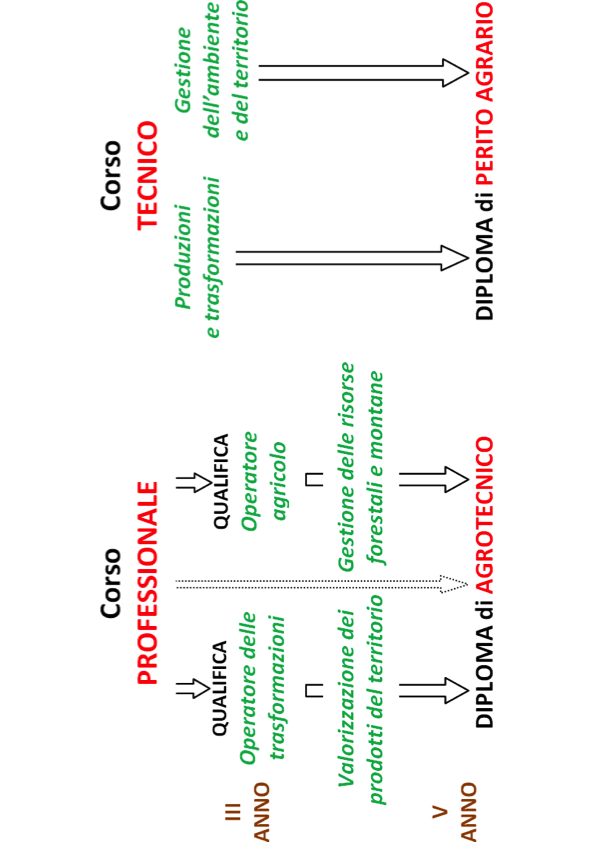 Istituto  Agrario - Osasco
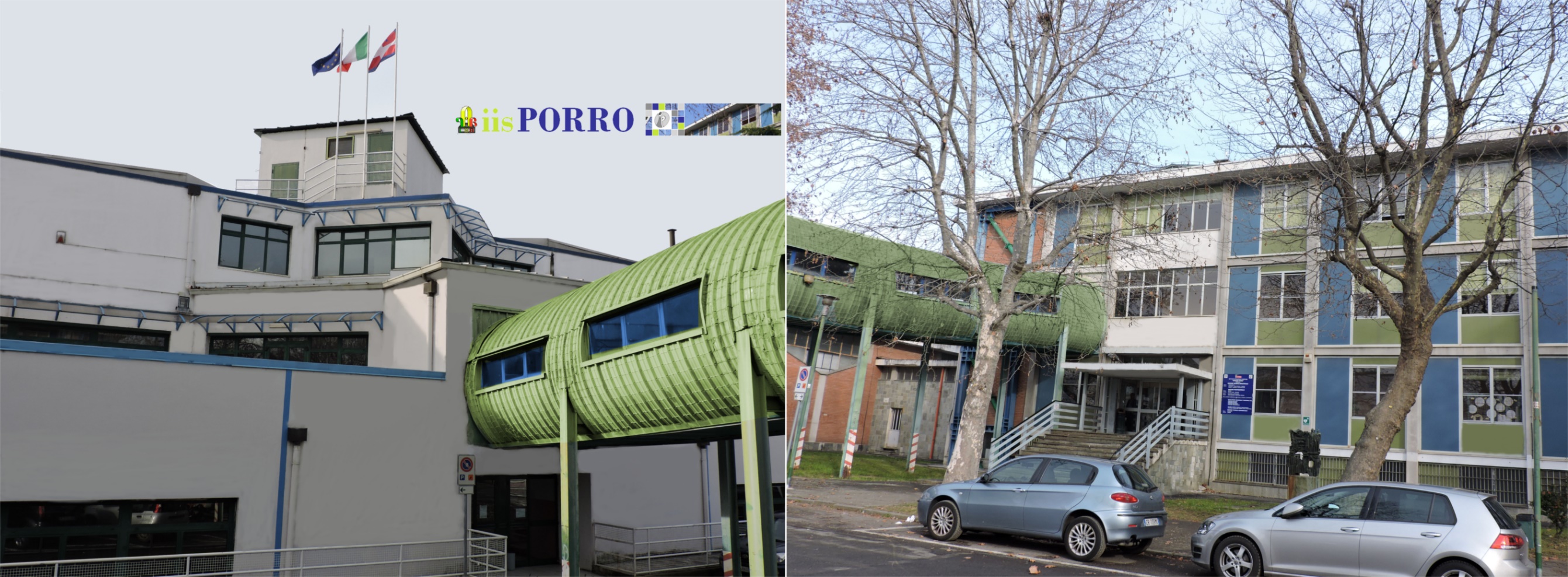 I.I.S 
Alberti  Porro  Pinerolo
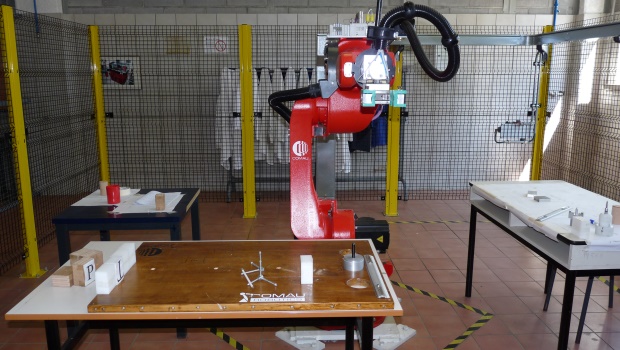 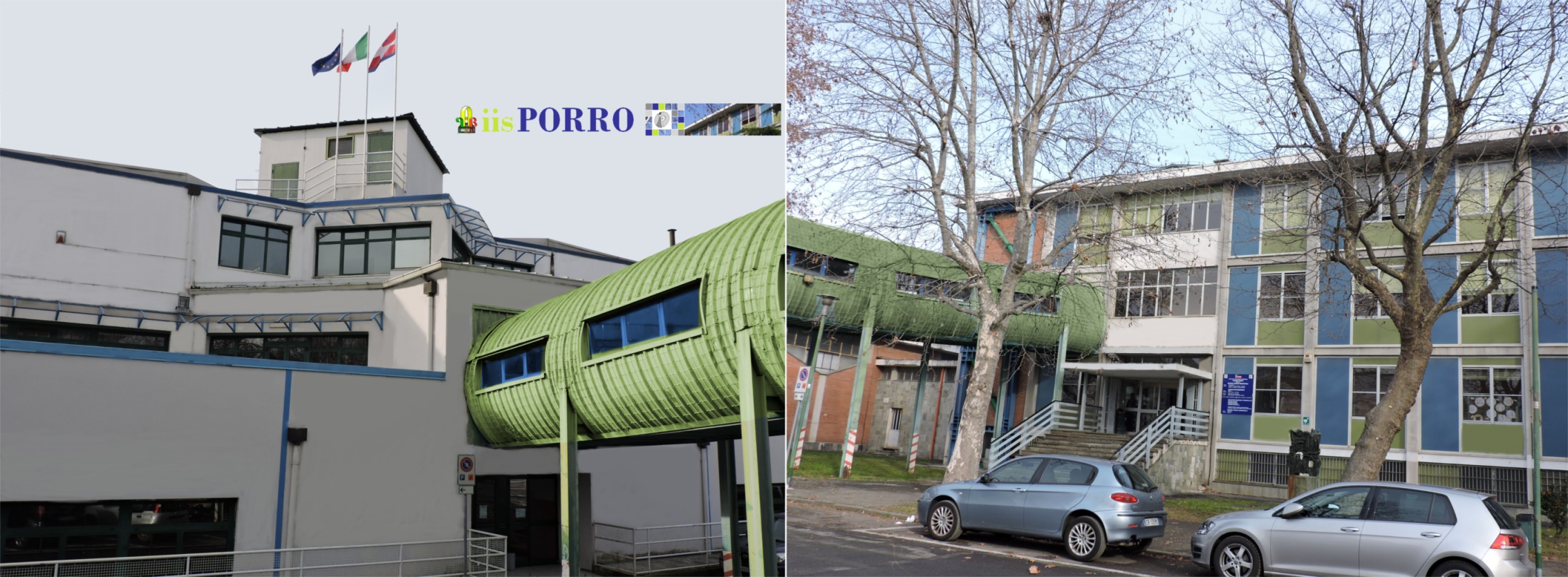 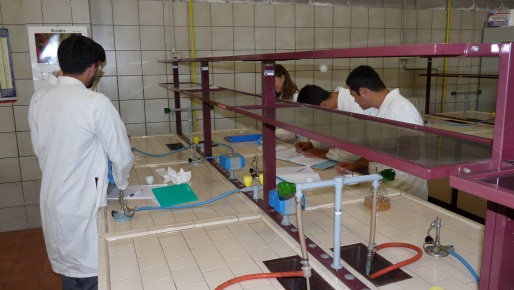 Sede unica: viale Kennedy,  30 
10064  Pinerolo  Tel. 0121 391311     
email  porro@alberti-porro.edu.it
I.I.S Alberti-Porro - Pinerolo
Istituto Tecnico Settore Tecnologico: Chimica e materialiIstituto Tecnico Settore Tecnologico: Meccanica, meccatronica ed energia
Istituto Tecnico Settore Tecnologico: Sistema Moda, articolazione tessile, abbigliamento e moda
Istituto Tecnico Settore Economico: Turistico
Istituto Professionale: Servizi per la sanità e l’assistenza socialeIstituto Professionale: Manutenzione e Assistenza Tecnica (qualifica di Operatore meccanico, elettrico, elettronico e termoidraulico)
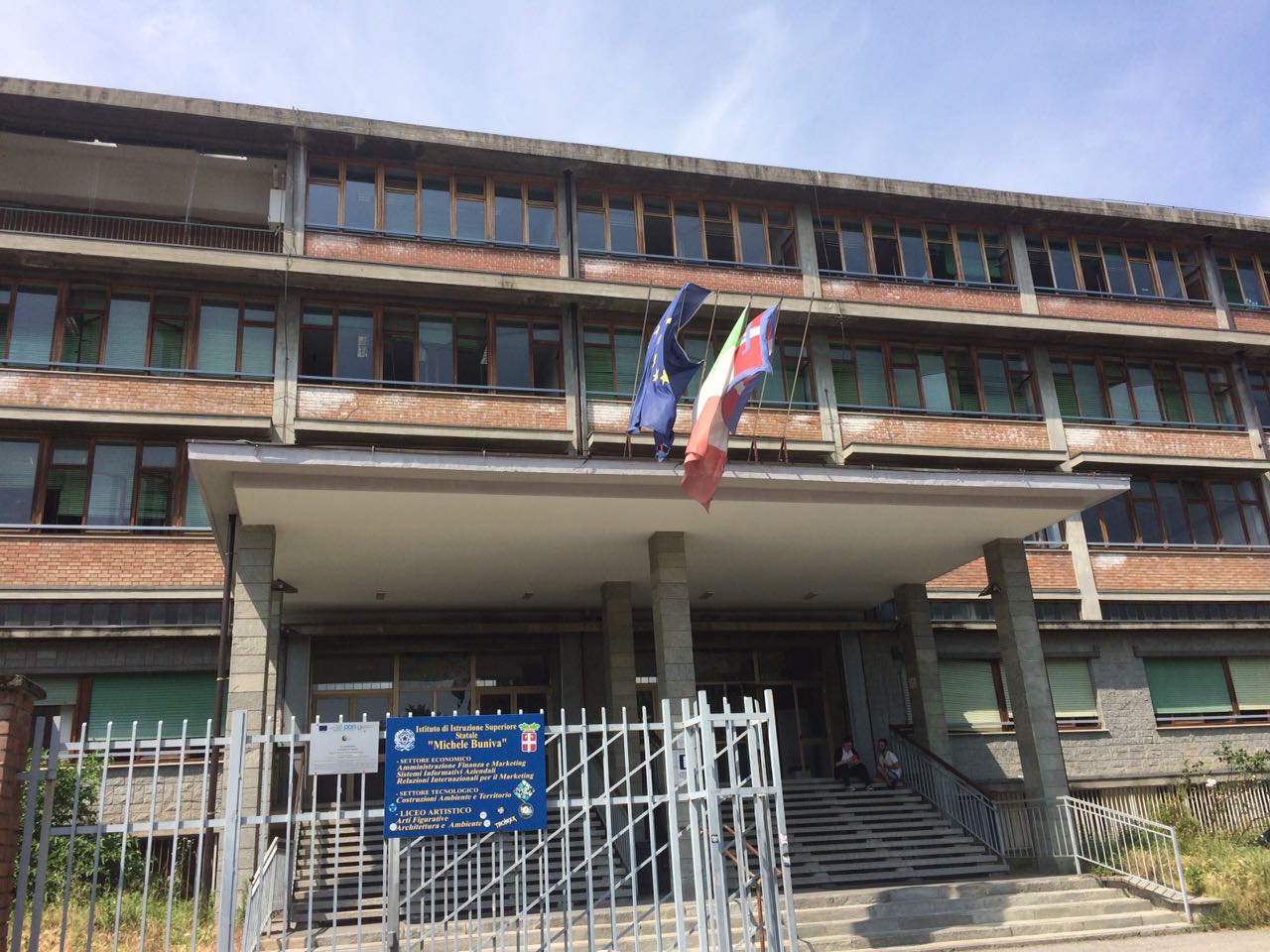 Istituto Buniva  Pinerolo
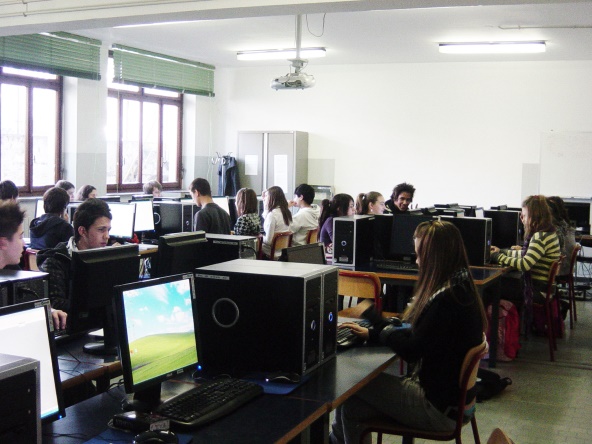 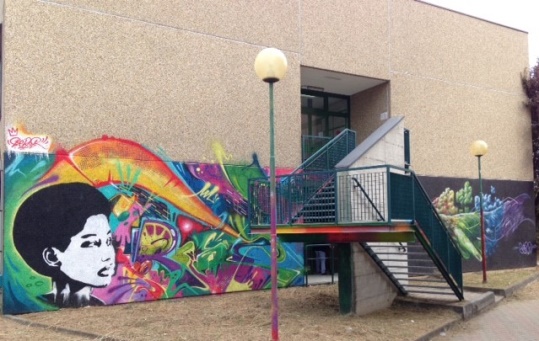 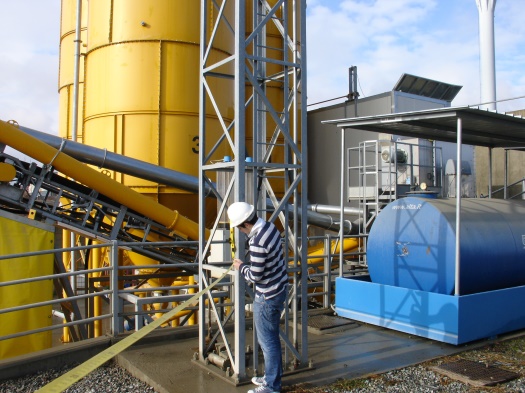 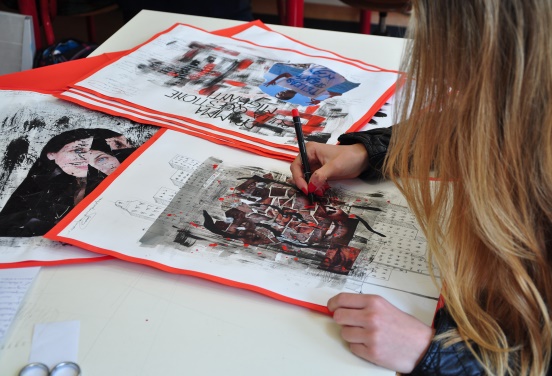 Sede unica: via dei Rochis, 25  -  10064 Pinerolo Tel. 0121 - 322374 
Sito web: http://buniva.edu.it
Istituto Buniva - Pinerolo
- Istituto tecnico settore economico  Amministrazione, Finanza e Marketing : biennio comune e triennio nell’articolazione Amministrazione, Finanza e Marketing o Relazioni Internazionali per il Marketing con diploma Esabac

- Istituto tecnico settore tecnologico  Costruzioni, Ambiente e Territorio con approfondimenti per il risparmio energetico, Bioedilizia e ristrutturazioni nelle costruzioni
- Istituto tecnico settore tecnologico  Informatica e Telecomunicazioni, articolazione Informatica
- Liceo artistico: biennio comune e triennio in Arti figurative o Architettura ed ambiente o Audiovisivo e multimediale
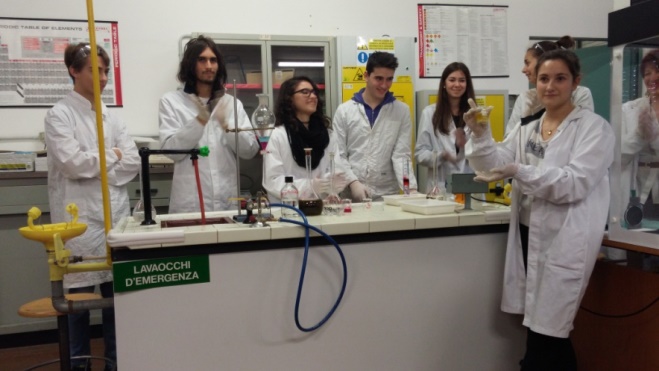 Liceo M. Curie
Pinerolo
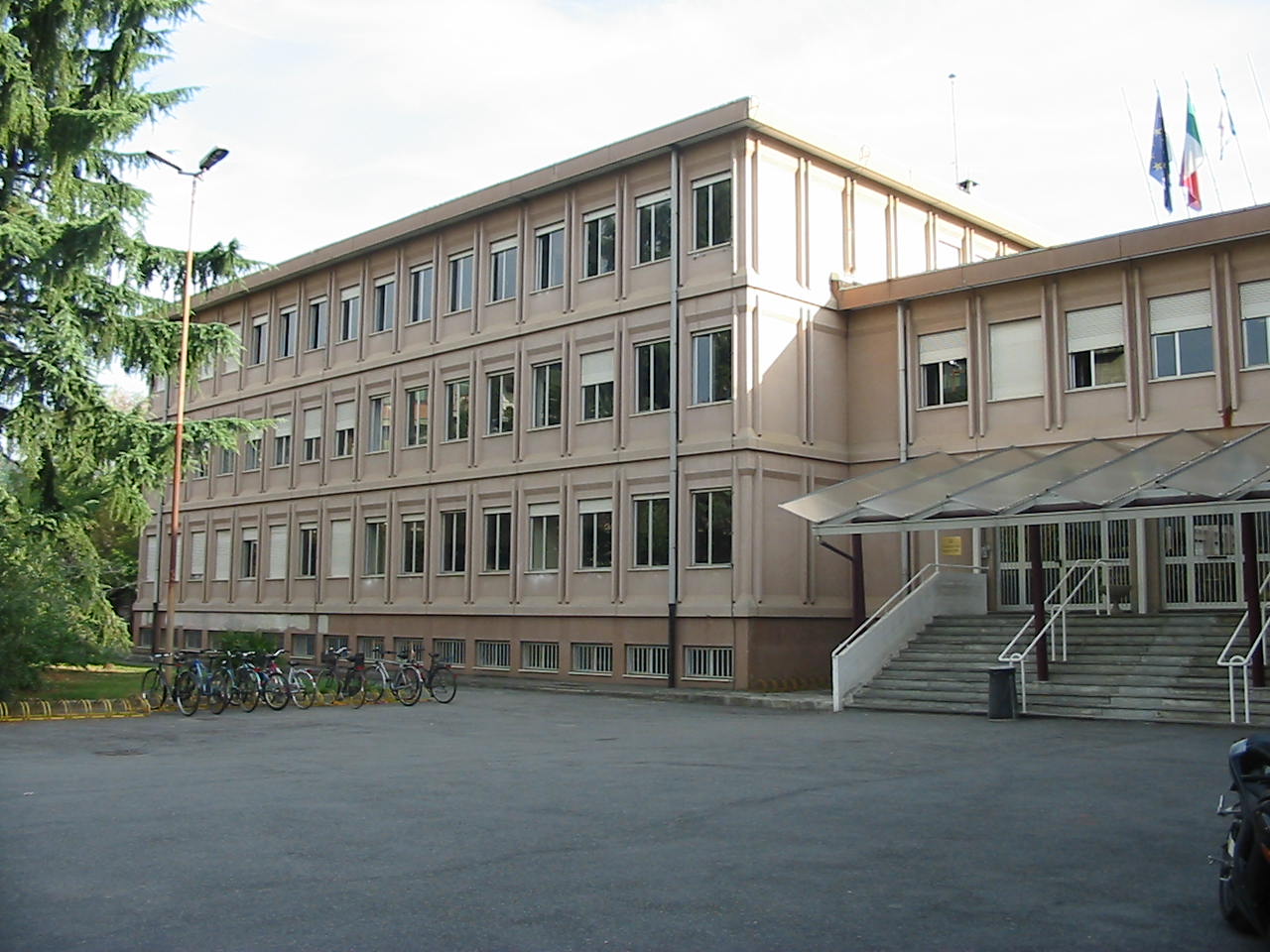 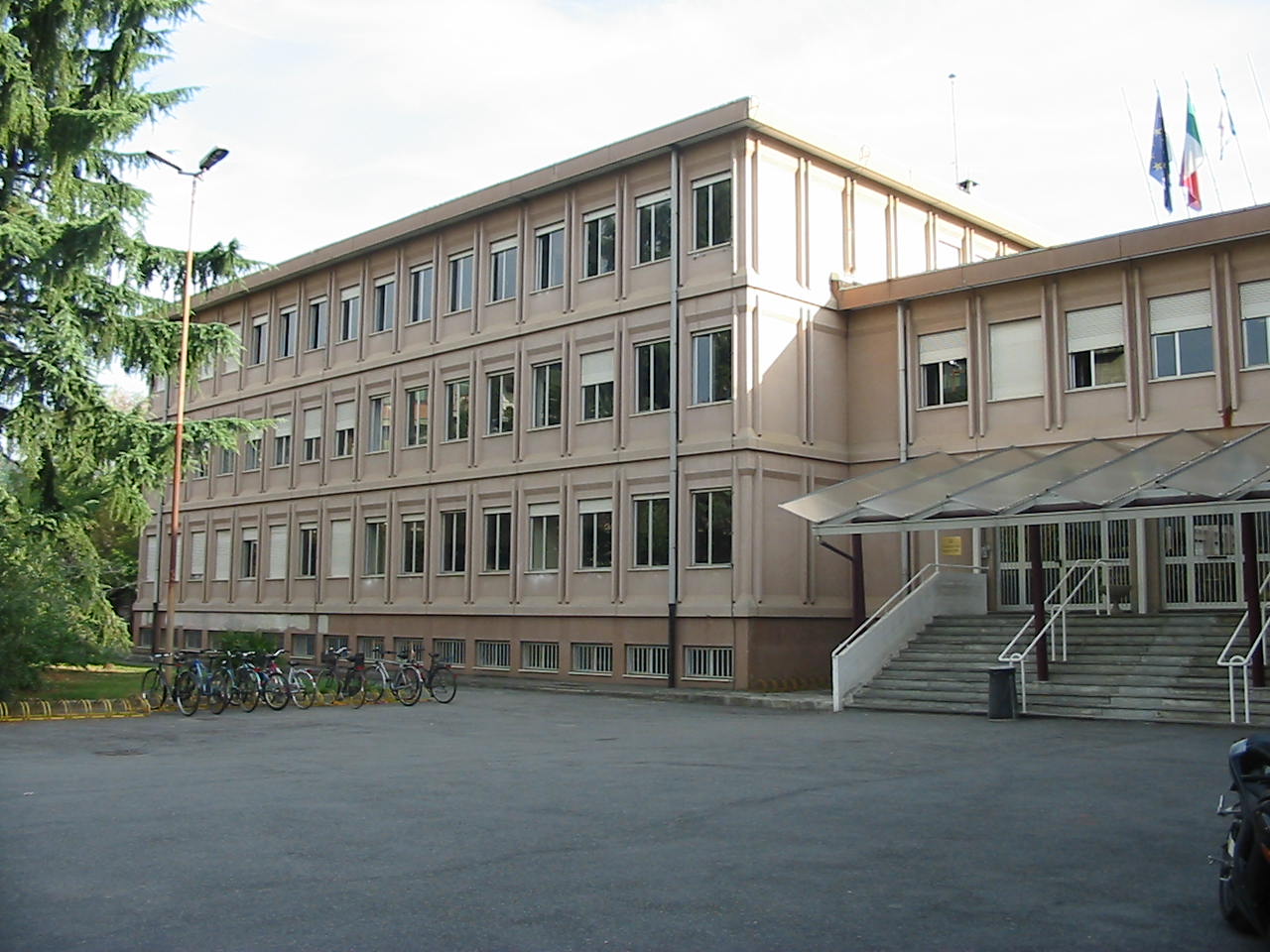 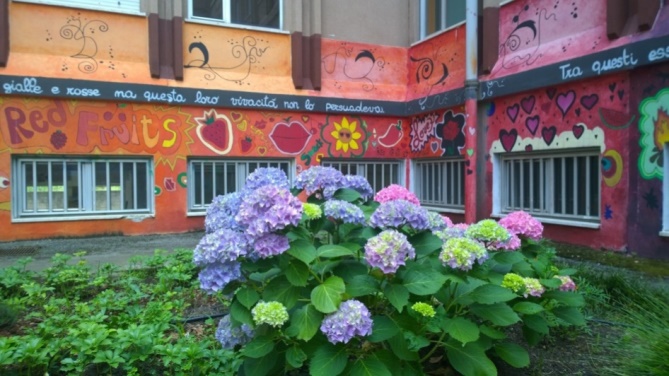 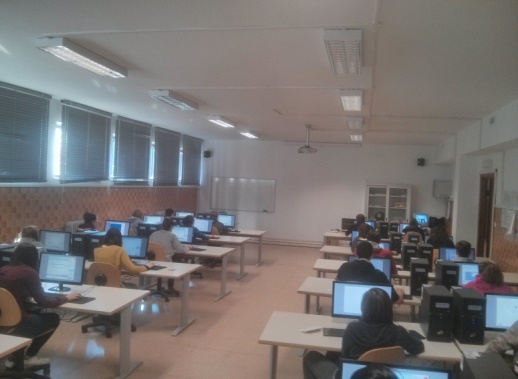 Via dei Rochis, 12- 10064 PINEROLO (TO) 
Tel. 0121.393145 - 0121.393146 - Fax 0121.390175
email: TOPS07007@istruzione.it
Sito web: www.curiepinerolo.edu.it
Liceo M. Curie - Pinerolo
Liceo Scientifico Normale
Liceo Scientifico  opzione
Scienze Applicate
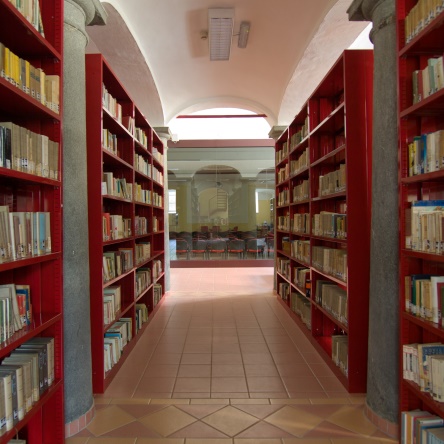 Liceo G.F. Porporato
Pinerolo
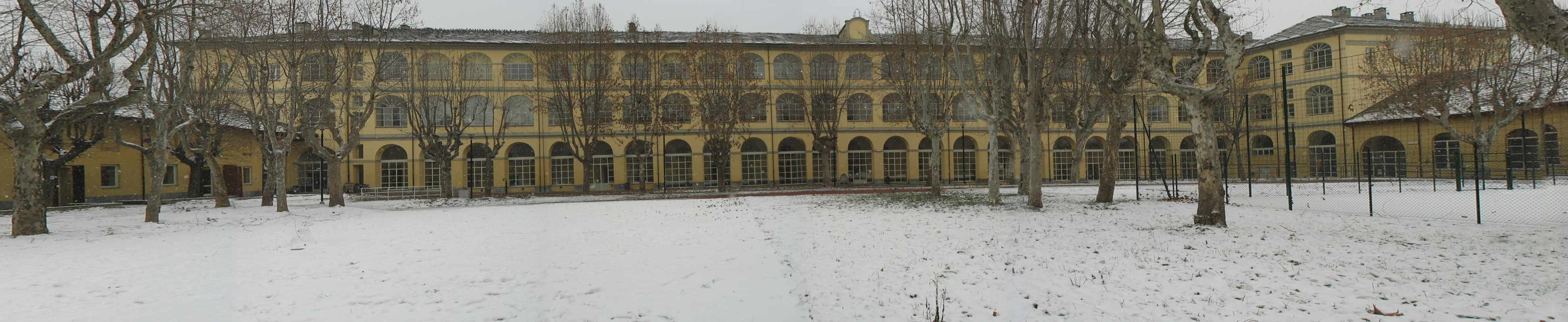 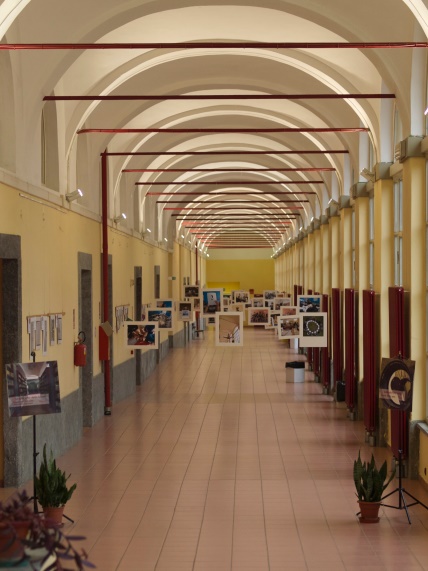 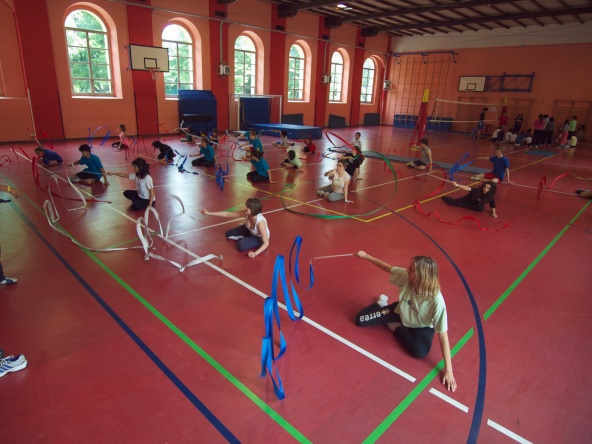 Via Brignone, 2 - 10064 PINEROLO (TO)
Tel. 0121.795064 - 0121.70432 - Fax 0121.795059
email: liceoporporato@tiscali.it
Sito web: www.liceoporporato.edu.it
Liceo G.F. Porporato  Pinerolo
Liceo Classico
Liceo Linguistico
Liceo delle Scienze Umane
Liceo Economico Sociale
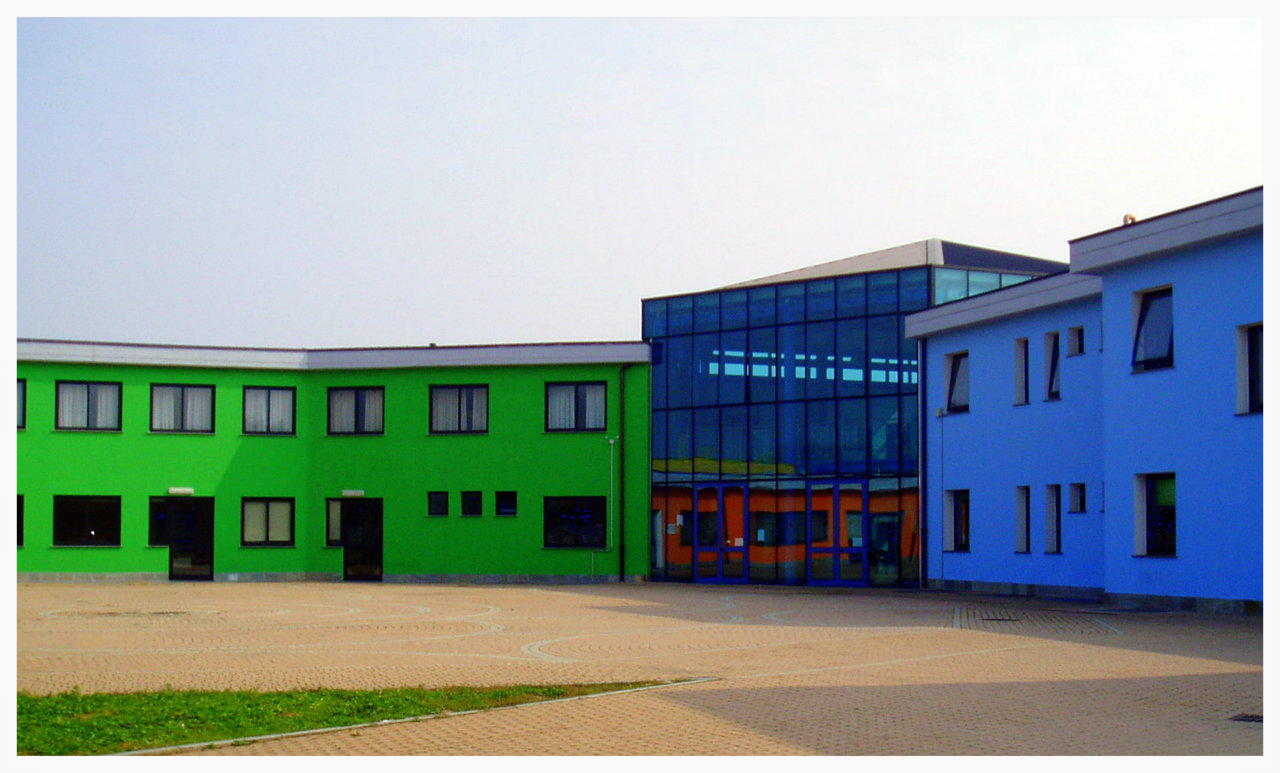 Istituto Prever - Pinerolo 
Sezione Alberghiero
Servizi culturali e dello spettacolo
Servizi serali enogastronomia
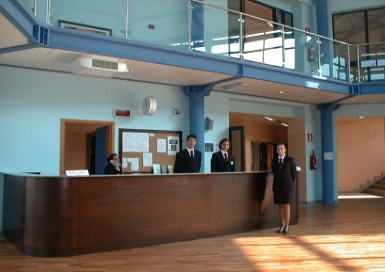 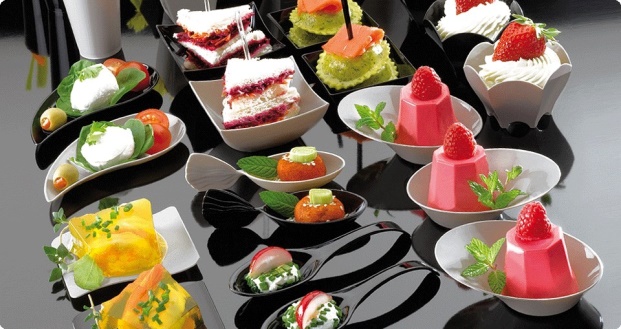 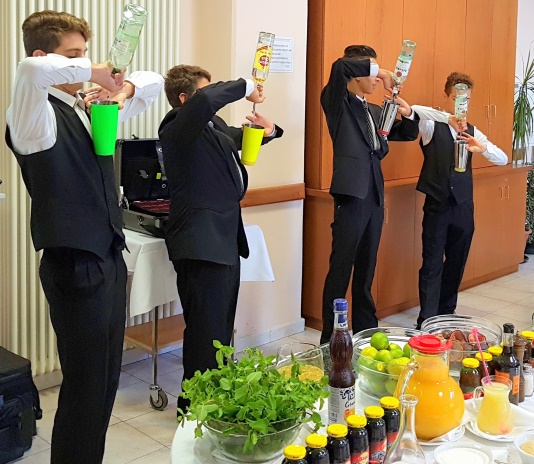 Via Carlo Merlo, 2 - 10064 - PINEROLO (TO)
Tel. 0121.72402 - Fax 0121.322043 
email: tois044009@pec.istruzione.it– iisprever@iisprever.edu.it
Istituto Prever - Pinerolo
Sezione Alberghiero
ENOGASTRONOMIA
ARTE BIANCA e PASTICCERIA
SALA - BAR e VENDITA
ACCOGLIENZA TURISTICA
SERVIZI SERALI ENOGASTRONOMIA
QUALIFICA TRIENNALE
Percorso servizi culturali e dello spettacolo
La situazione del Pinerolese
ReTePin
<number>
La situazione del Pinerolese
Rielaborato dalla ReTePin
<number>
Per ulteriori informazioni su tutte le scuole le famiglie possono consultare:
I siti delle singole scuole
Il sito del MIUR “Scuola in chiaro”
<number>
ReTePin